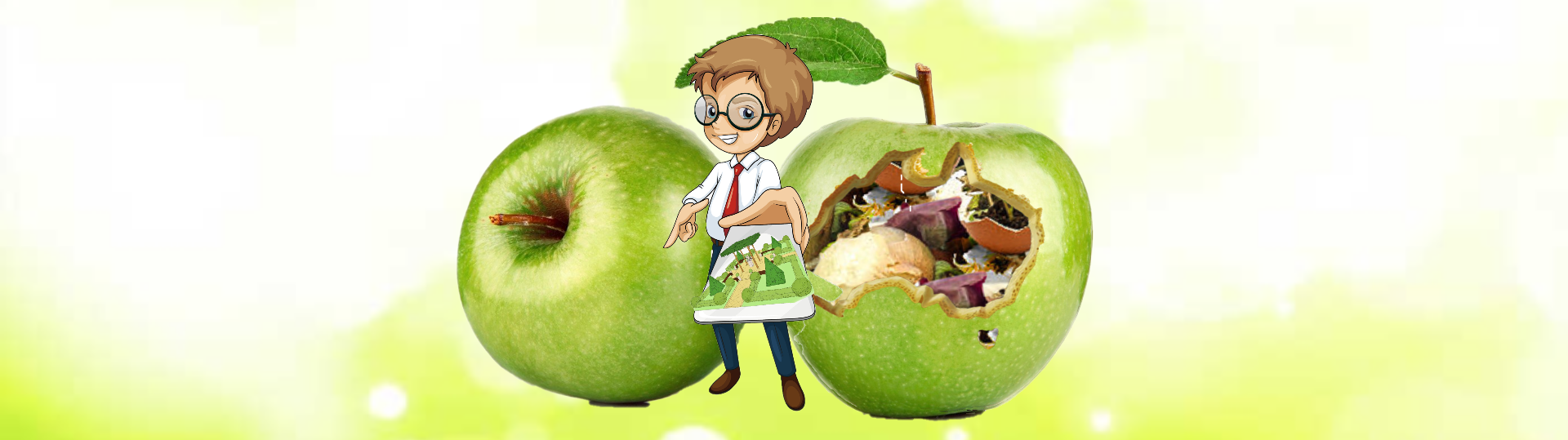 Передвижная станция «Эко-умница»
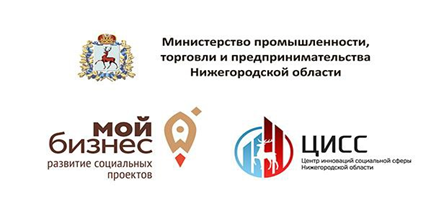 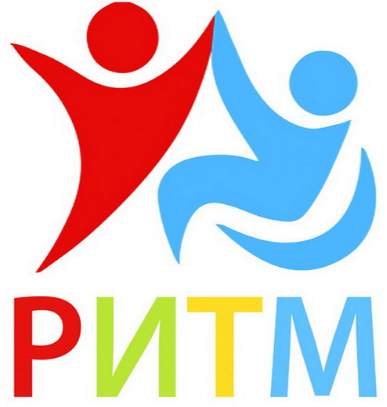 Первый подростковый стартап акселерационной площадки 
социальных предпринимателей                        «Территория РИТМ» 2021 г,                         Нижегородская область
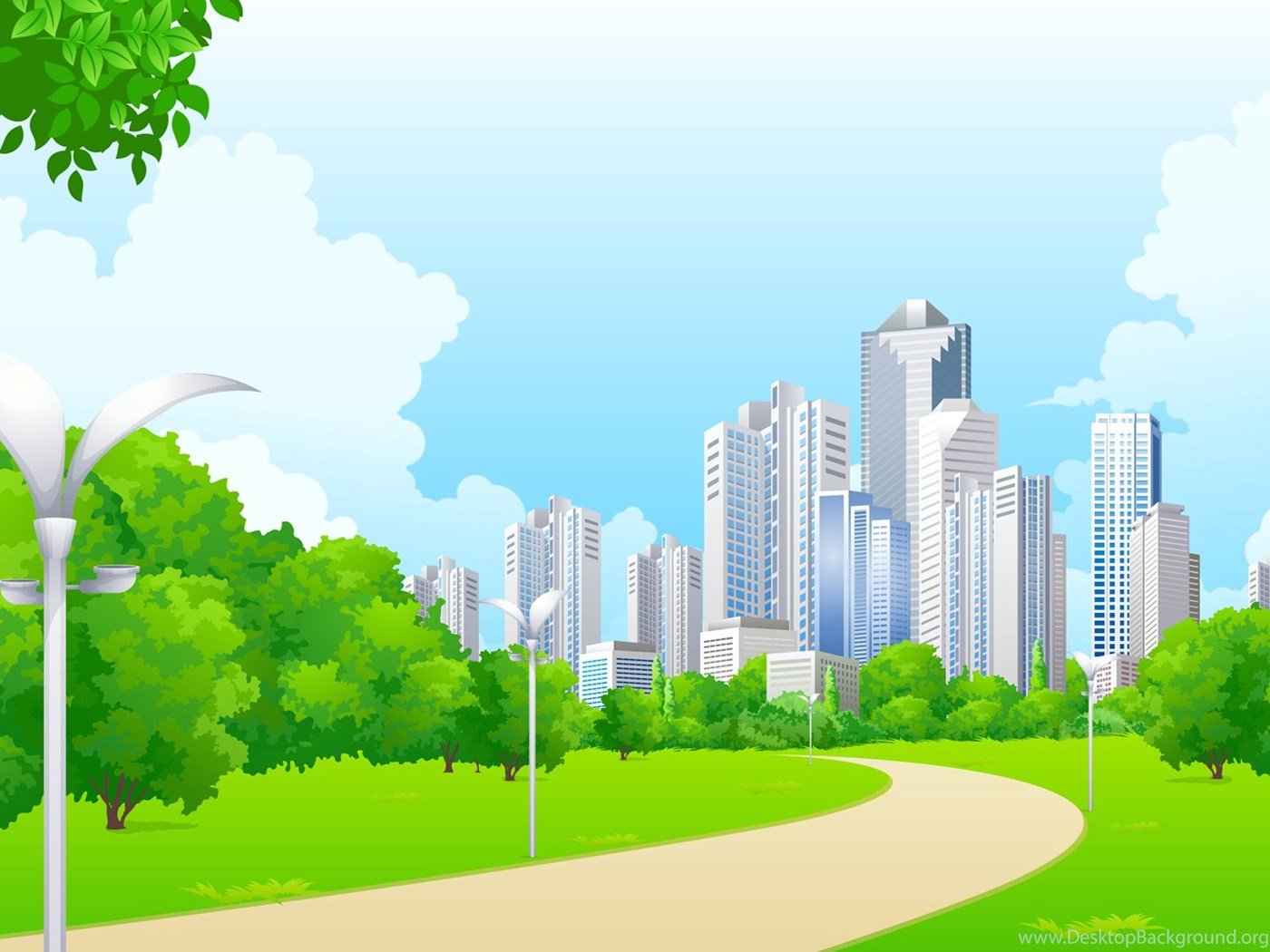 1 244 254 -население Нижнего Новгорода
108 «Евроспар»,                             99 «Пятерочка»,                                105 «Магнит»                                          в Нижнем Новгороде
497 702 кг пищевых отходов в день
312 000 кг просроченной и неликвидной продукции в день
100 000 кг пищевых отходов в день
1000 предприятий общественного  
питания                                                в Нижнем Новгороде
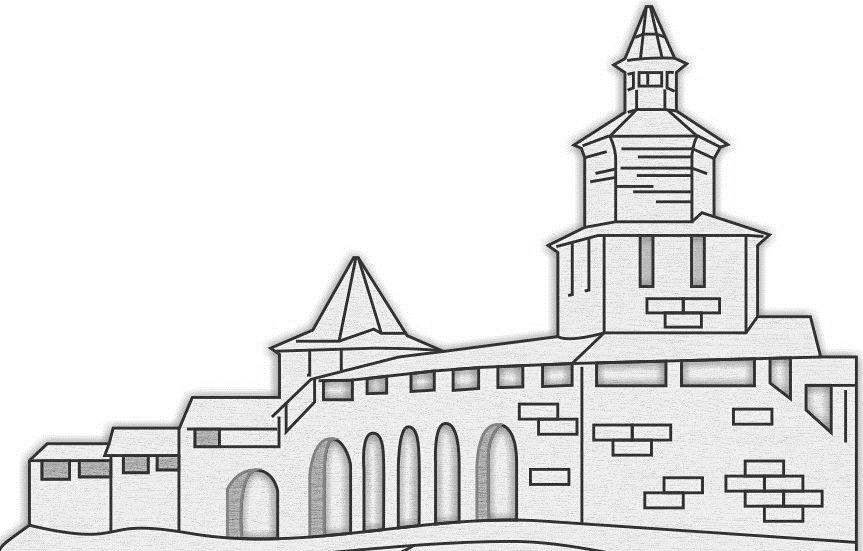 Если всю площадь Нижегородского Кремля заполнить              пищевыми отходами Нижнего Новгорода за год,                                             то уровень наполнения составит 1/3 часть от высоты его стен
4 м
Проблемы
Отсутствие        образовательных мероприятий по качественной                         первичной сортировке отходов с компостированием органики на                                   «этапе мусорного ведра»
Отсутствие доступности  новой технологии ускоренного биокомпостирования на «этапе мусорного ведра» для населения и организаций
Недостаточная организация накопления вторичных ресурсов                        в Нижегородской области
Недостаточное  вовлечение в озеленение общественности и в развитие самой культуры озеленения                               городских территорий
Загрязнение вторичных ресурсов органикой в мусорных контейнерах
Согласно Указу Президента к 2030 году нужно создать систему обращения с отходами с сортировкой 100% отходов и снижение объема отходов на полигоны в два раза.                                                             РЭО( Региональный Экологический Оператор) пришёл к выводу, что без сортировки пищевых отходов и их переработки  Указ Президента нельзя выполнить и выступил с законодательной инициативой  о компостировании органических отходов
Сейчас приняты поправки к ФЗ № 89 «Об отходах» 
и организации(например, школы) смогут использовать побочные продукты для собственных нужд. 
При доступности новой технологии органика как побочный продукт компостируется в удобрения в рамках выполнения требований Закона
Губернатор Нижегородской области Глеб Никитин предложил распространить национальный проект «Экология» и на обращение с органическими отходами с внедрением новых технологий
Количество деревьев в городах сокращается, «Говорит Нижний» статья «Итоги 2021» https://govoritnn.ru/itogi-2021-jekologija-problemy-podsvecheny-no-ne-resheny/
Летом во дворах жарче, автомобили, лавочки, детские горки нагреваются сильнее, повышается температура и в квартирах. А зимой, весной, осенью во дворе, лишенном деревьев, более ветрено
Отсутствие пропаганды раздельного сбора ТКО                          https://govoritnn.ru/itogi-2021-jekologija-problemy-podsvecheny-no-ne-resheny/

Люди не заинтересованы сортировать отходы
Асхат Каюмов, нижегородский эколог, общественный деятель
Целевая аудитория
Общая информация
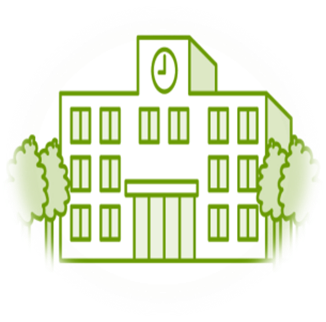 Увеличение                                              «чистых»                                 вторичных                              ресурсов
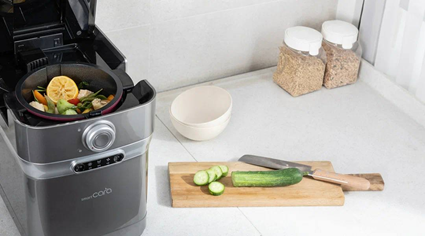 Зеленые зоны                                  с чистым                               воздухом                                                                  в пришкольных                               дворах
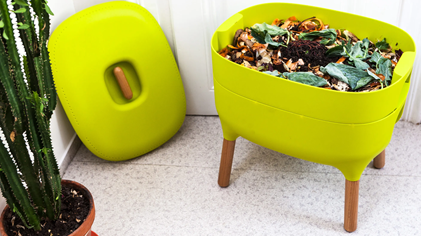 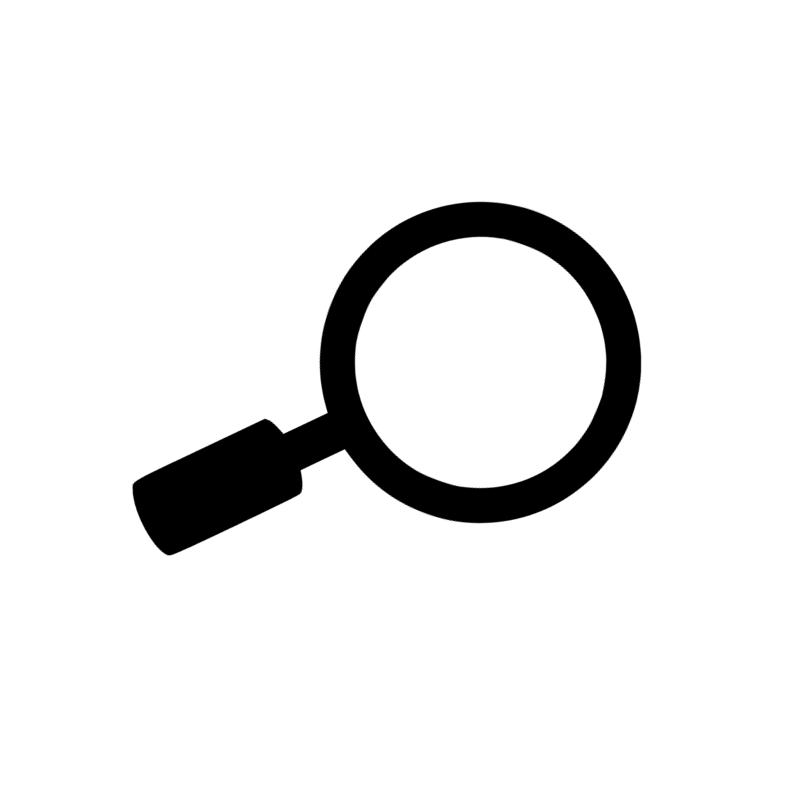 Задачи и результат
Задача: 
Вовлечь школьников и их родителей в озеленение пришкольных территорий с использованием полученных удобрений

Результат: 
Проведение 24 мастер-классов по ландшафтному дизайну и оздание не менее 3-х уютных зелёных ландшафтных зон отдыха
Задача: 
Привлечь внимания ЦА к важности компостирования органики «на этапе мусорного ведра» через  
школьное сообщество

Результат: 
Регулярные ежемесячные выездные эко-события  и мастер-классы на учебном оборудовании по программе кампуса «Эко-умница» на площадках города
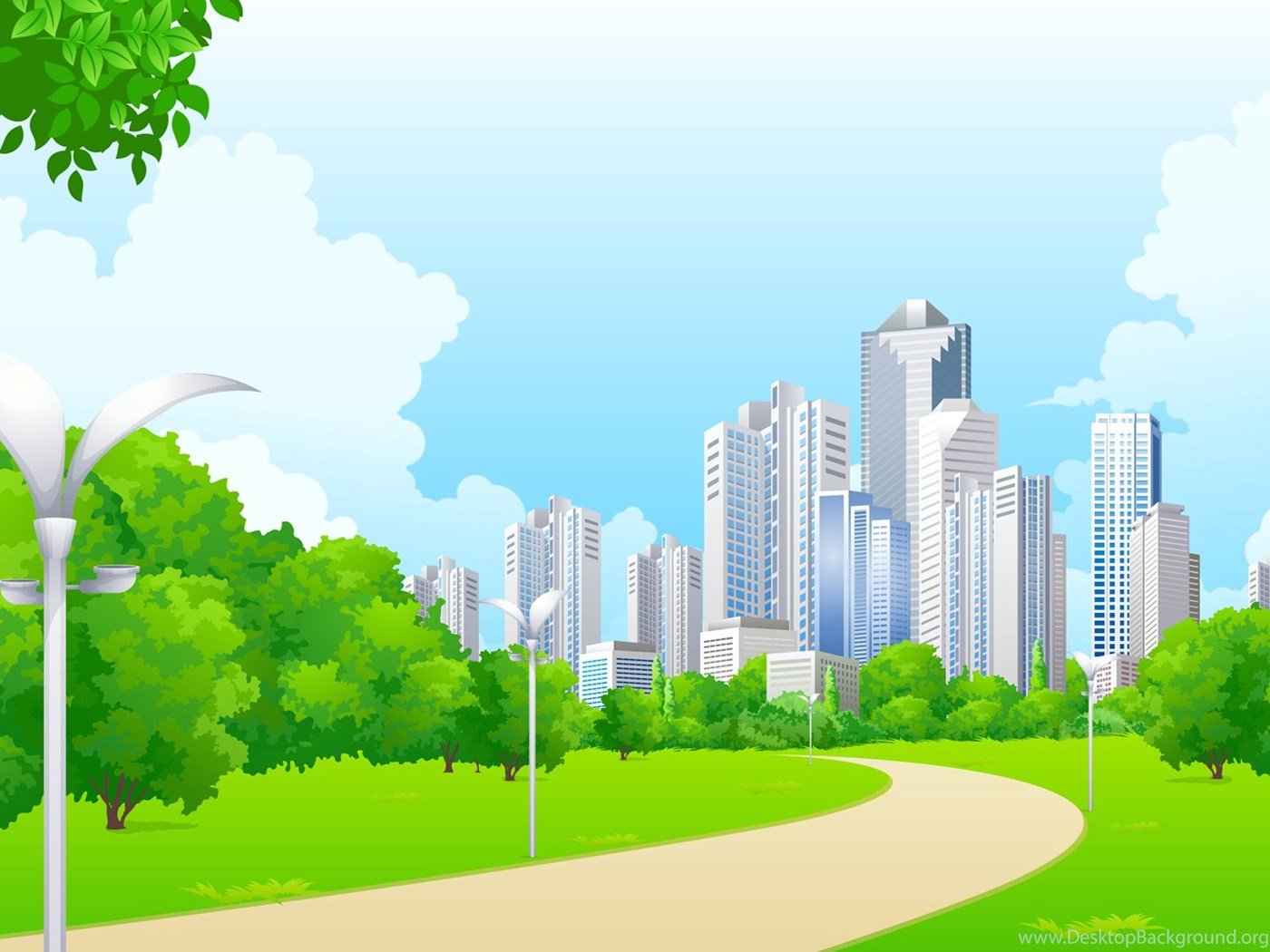 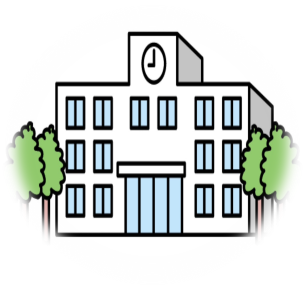 Школа
Задача: 
Вовлечь школьников и их родителей                            в мастер-классы по компостированию органики и 
апсайклингу,                                          организовать регулярные                                      акции по сбору                                                             «чистого» вторсырья
                                                                      

Результат: 
Отсутствие необходимости 
раздельных мусорных контейнеров на площадке: "чистые" вторичные ресурсы пригодны для сортировки на МСК
Задача: 
Продемонстрировать доступность метода ускоренного био-компостирования на этапе «мусорного ведра» для общественности                                            и организаций
 
Результат: 
Предложение больших                             эко-станций трём «пилотным»  площадкам и 10-ти организациям

Пример «Балтийский Дом»
Задача: Организовать компостирование пищевых отходов школьных столовых на большой эко-станции, чтобы они не попали в мусорные баки

Результат: Переработка на эко-станции     не менее 45 000 кг органики 
в 7 000 кг удобрений, уменьшение объема отходов на 120 м3 за один год

Пример «Икея»
Площадки проекта
Статус проекта
Мероприятия
Реализация
Награды
Публикации
СМИ РБК «Сделаем мир чуточку лучше…»
Сайт Департамента социальной и образовательной политики Фонда Сколково
Соцсети сообщества «Эко-умники»
Журнал EdDesign Mag
СМИ «Нижегородская Правда»
ТРК «Волга»
Соцсети МДЦ «Артек»
Детский трек  Creative Business Cup Russia 2021
Презентация проекта на Всероссийском  слете социальных предпринимателей «Добрый бизнес»
Презентация проекта в Городской Думе  Нижнего Новгорода
Размещение проекта на городских экологических мероприятиях Нижнего Новгорода
Выездной эко-квест в   г. Вязники СОШ № 3 по договоренности с администрацией на Финале «Игры Рыбаков Фонда»
Полуфиналист Всероссийского конкурса детских стартапов «Большое начинается с малого»
 Гран-при на слете социальных предпринимателей «Территория РИТМа»
Лучший волонтерский отряд Богородского района Нижегородской области
Лауреат Региональной премии общественного признания в сфере благотворительности «Нижегородский Феникс»
Победитель Регионального конкурса «Точка роста»
Финалист Всероссийского конкурса грантовых проектов «Сквозные Образовательные Технологии»
Финалист Всероссийского конкурса «Эко-Артек»
Полуфинал Всероссийского конкурса GreenTech Junior(финал ещё впереди)
Полуфинал Всероссийского конкурса «Начни Игру»(финал ещё впереди)
Победитель Международной Премии Росприроднадзора «Экология-дело каждого»
Открытие кампуса креативных практик с автокомпостированием в МБОУ Каменская школа
Открытие кампуса креативных практик с вермикомпостированием в СОШ №3, г.Вязники
Подготовка к открытию кампуса креативных практик и технологического кампуса в Школе 800
Подготовка к открытию     технологических кампусов в трёх ЖК и кампусов креативных практик в школах на территории ЖК
Описание кампуса креативных практик Эко-умница
Описание технологического кампуса Эко-станция
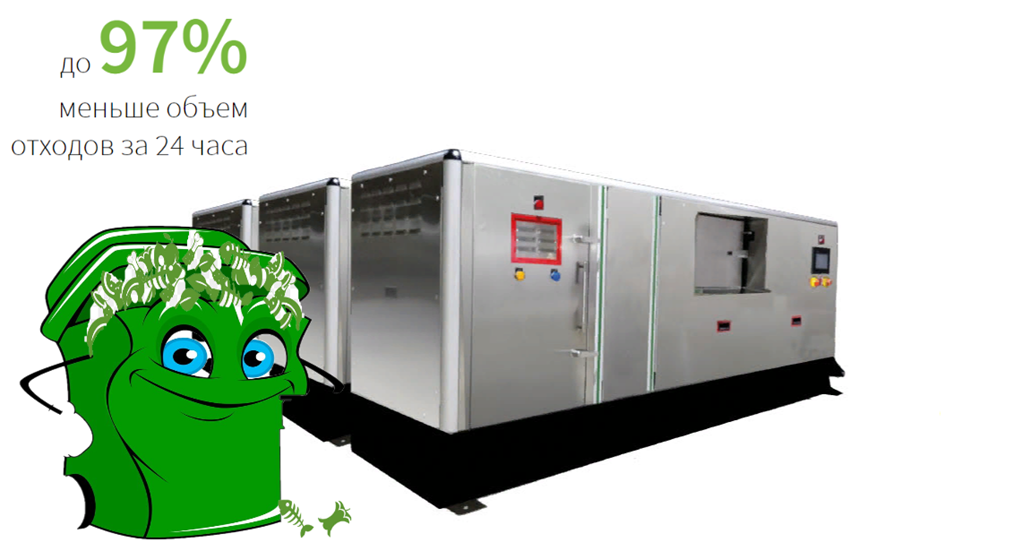 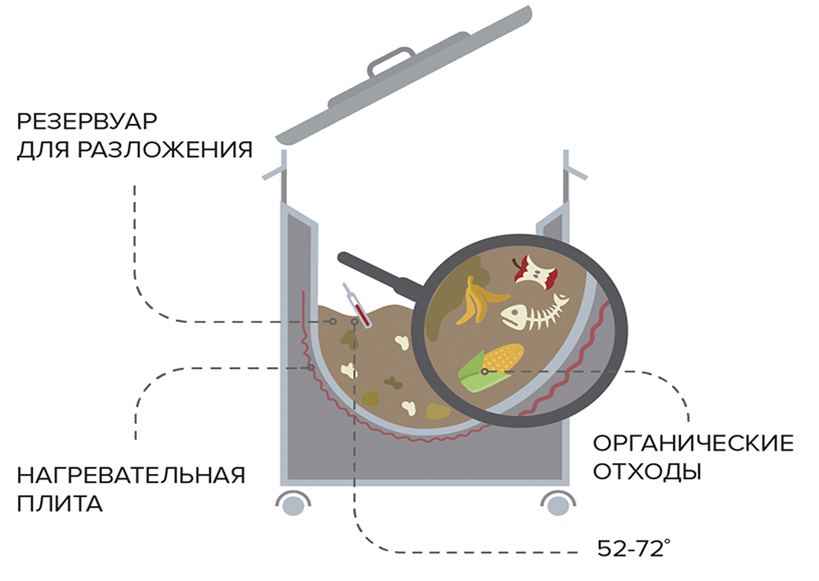 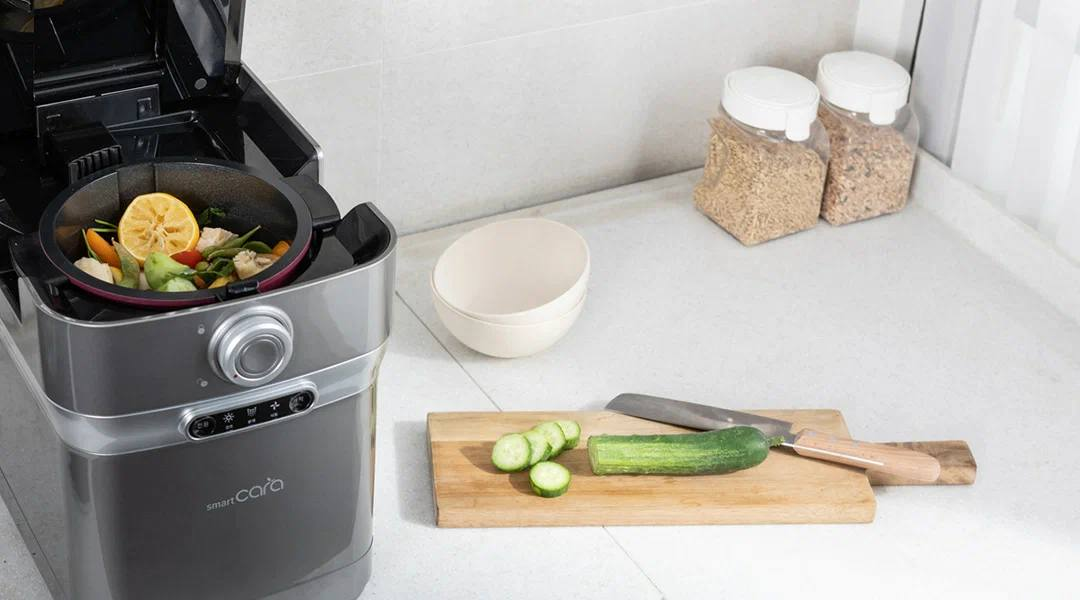 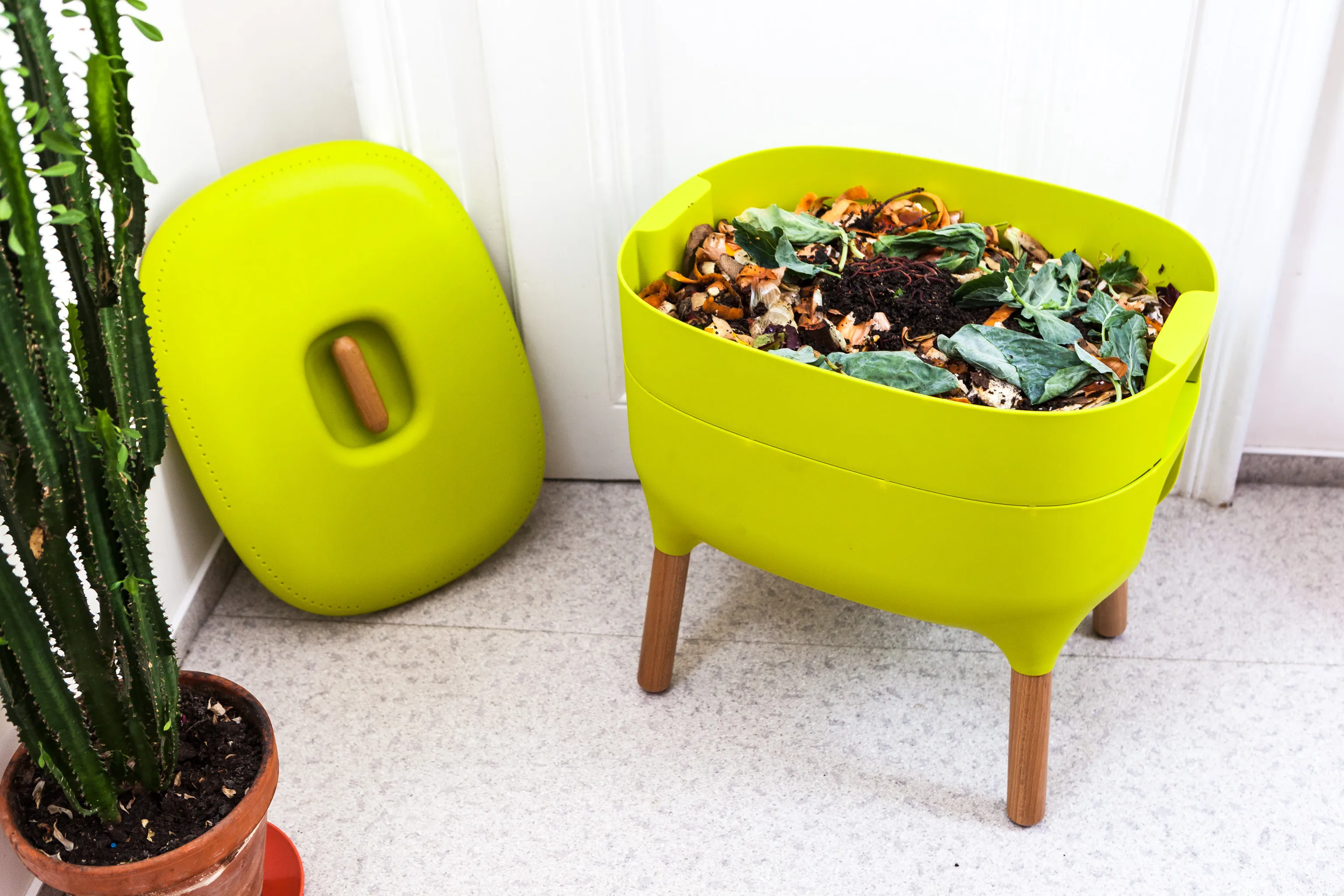 Описание наиболее близких аналогов используемой технологии
Передвижная станция «Эко-умница»
Передвижная станция «Эко-умница»
Передвижная станция «Эко-умница»
Передвижная станция «Эко-умница»
Описание основных зарубежных трендов в сфере проекта
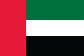 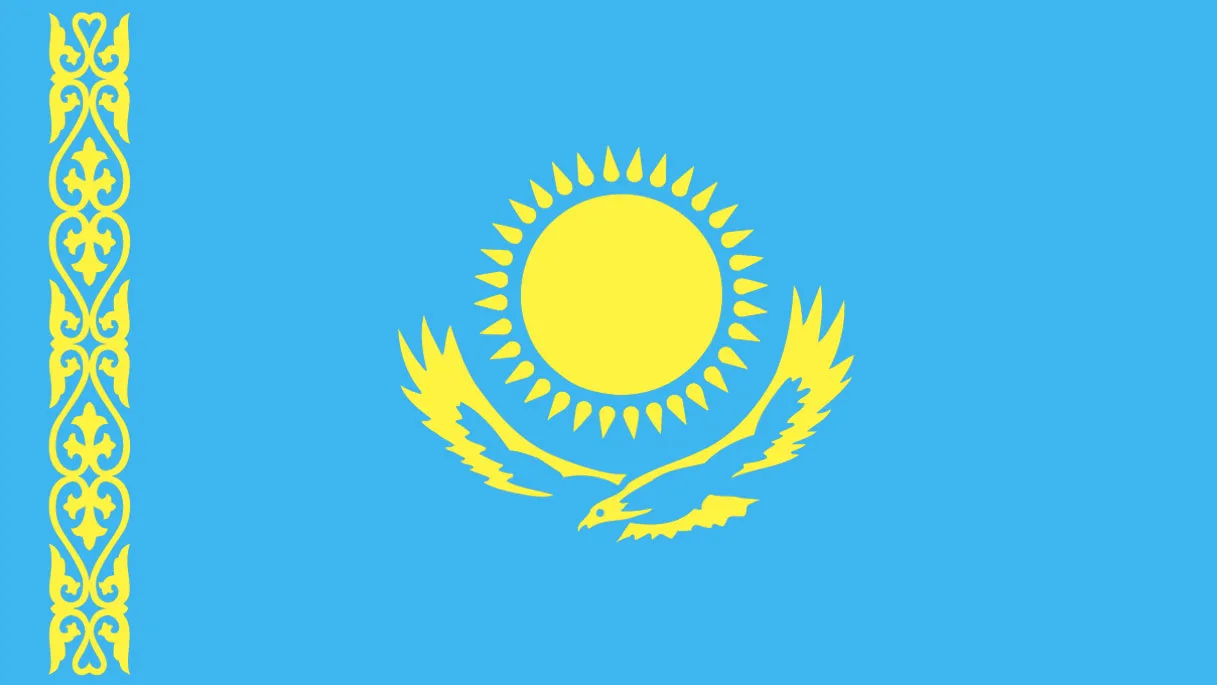 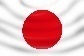 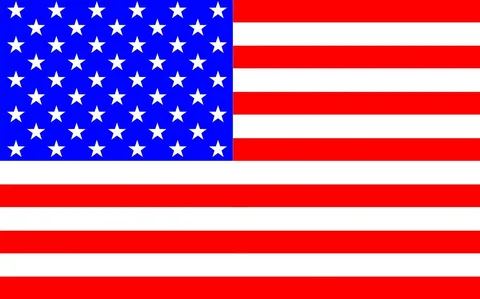 Япония, Южная Корея, Китай, Индия, Таиланд, Филиппины, Румыния, Оман
ОАЭ
США
Казахстан
Ускоренное био-компостирование в закрытых установках
Южная Корея: в каждом ЖК умный контейнер для органики, формирующий жителю оплату за сданные пищевые отходы
В 8-ми штатах действует закон, по которому все пищевые отходы должны быть превращены в компост или биотопливо
Автоматизированный центр: переработка органики по виду (садовые отходы- 
в растительный компост, 
фекалии верблюдов – 
в биомассу для RDF-топлива, 
пищевые отходы- 
в органическое удобрение, канализационный ил- 
в биомассу для цемента)
Контейнеры для хлебобулочных изделий, макарон, крупы, муки, семян на мусорных площадках
Производство из отходов гранулированного комбикорма
Эффекты реализации
Минимизация площади полигонов в Нижегородской области
Развитие проекта: заинтересованные организации
Лидеры команды
Наставники проекта: 
Зайцева Ирина Ивановна, руководитель волонтерского отряда «Сириус», заместитель директора МБОУ Каменская школа 
Леман Екатерина Валерьевна, директор АНО Агентство развития детской и молодежной проектной деятельности и реализации инициатив «Диада», проджект-менеджер подростковой команды
Толстыка Светлана Анатольевна, руководитель театральной студии МБОУ Каменская школа, организатор
Леман Максим Игоревич, директор ООО «ДОМЭКО», организация логистики, закуп, наладка и ТО оборудования
ekoum2021@mail.ru
+7-960-163-39-17 vk.com/igor_leman 
Игорь Леман
+7-908-231-16-81 vk.com/glebleman 
Глеб Леман
vk.com/ekoumniki